E e
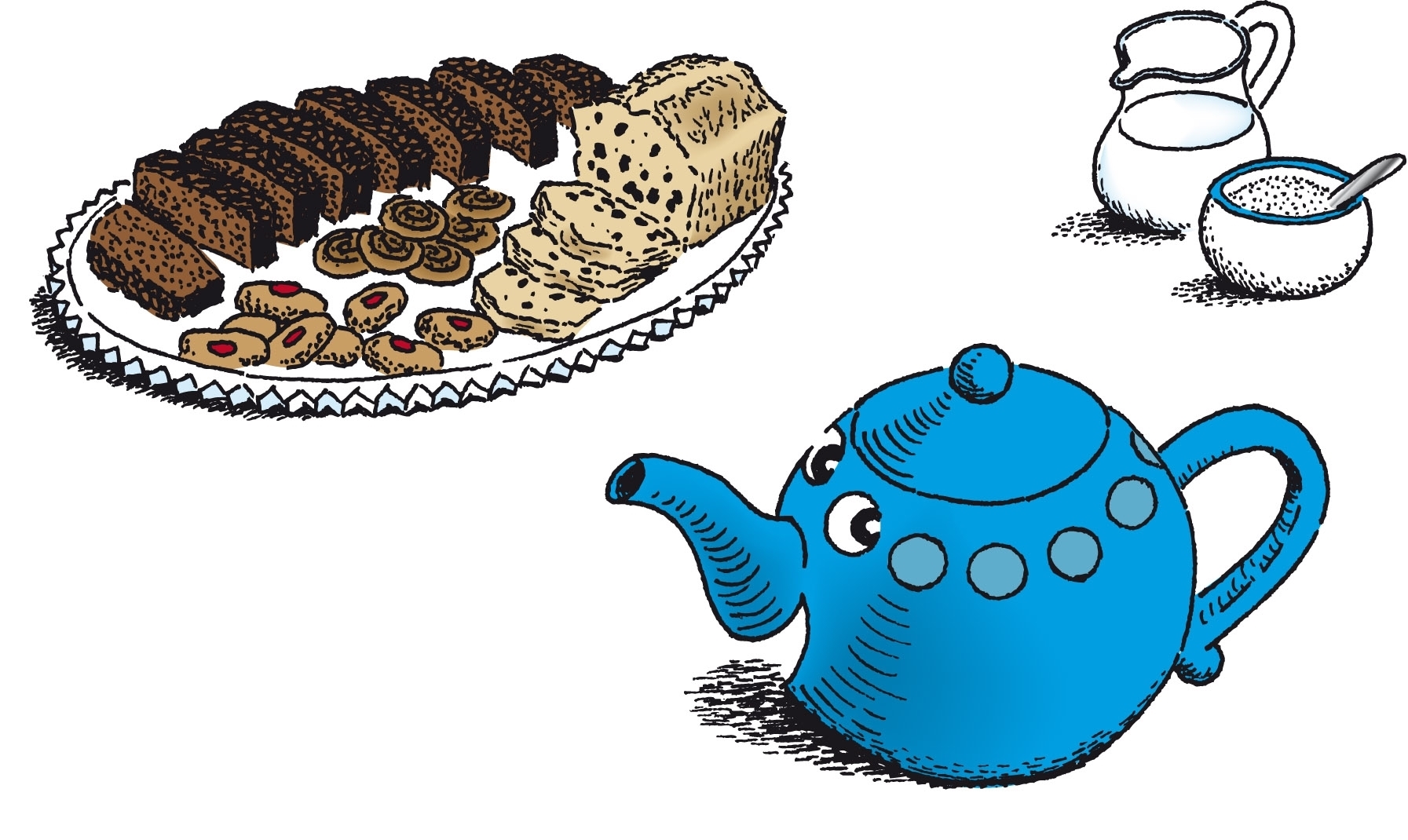 Eg eri lítil kanna

Eg eri lítil kanna, full av te,
her er honkin, sært tú meg?
Tá eg síggi koppar, rópi eg:
”Lyft meg upp og skonk tær te.”

Eg eri lítið fat við køkum á,
stykki bæði stór og smá.
Fá tær nú ein bita, smyr uppá,
rómafroðu omaná.
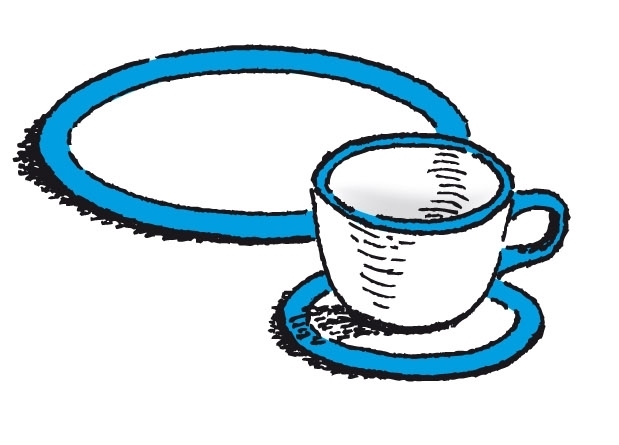 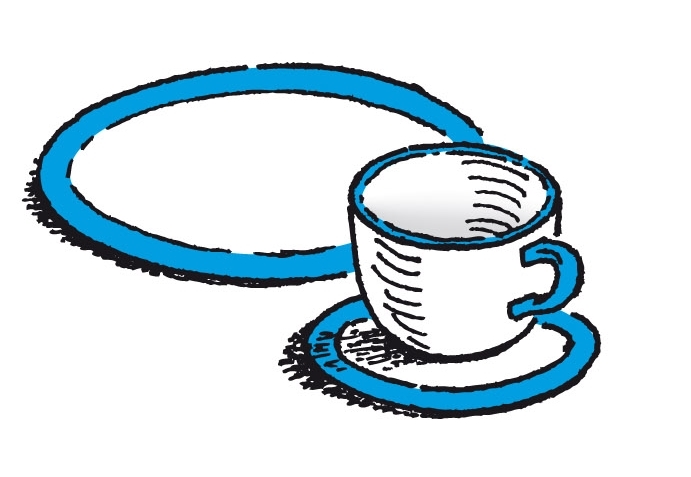 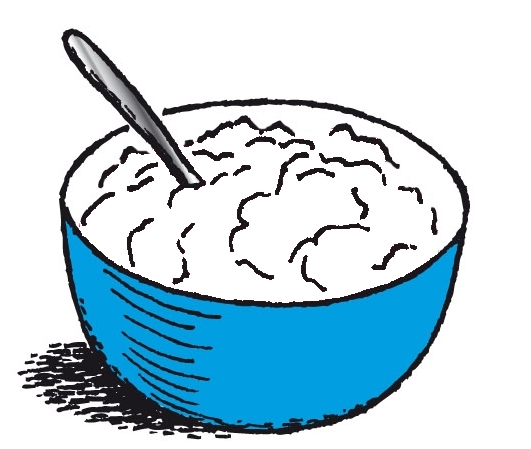 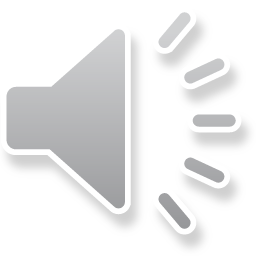 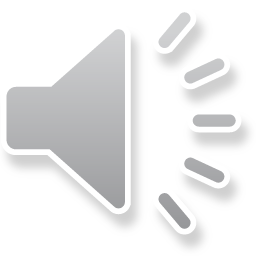 Her eru seks kettur,
sum drekka
og lesa um e.
te
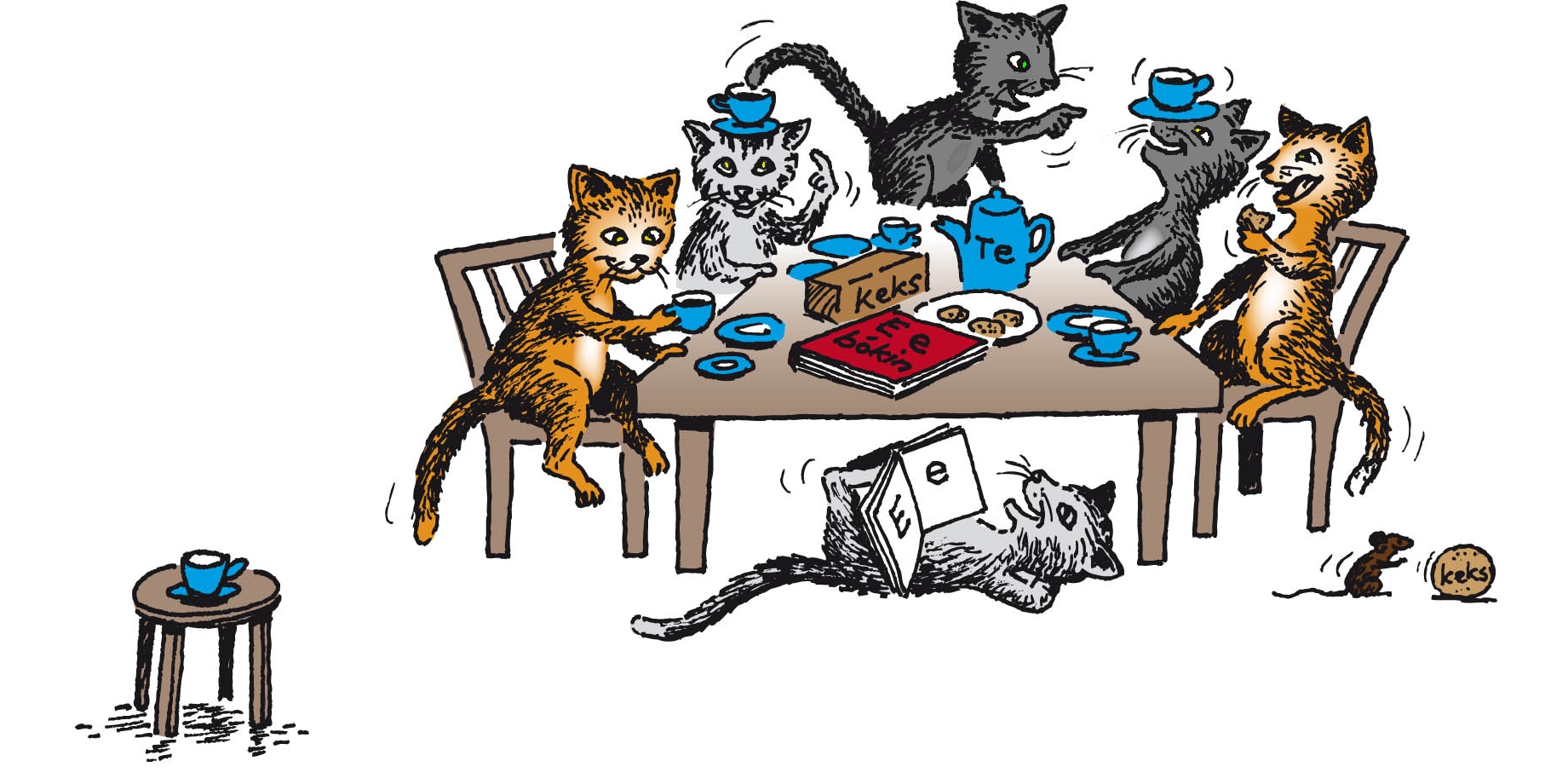 Her er Elin.
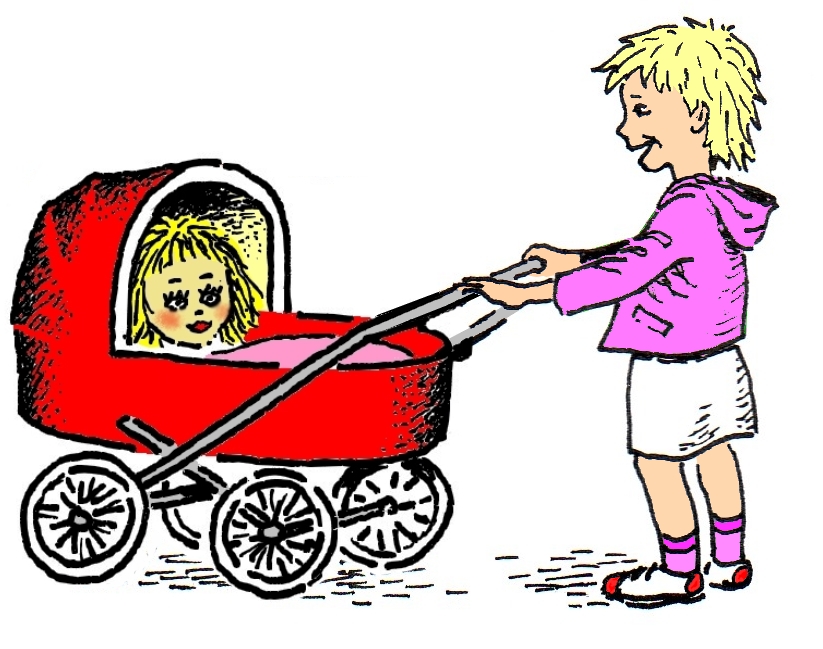 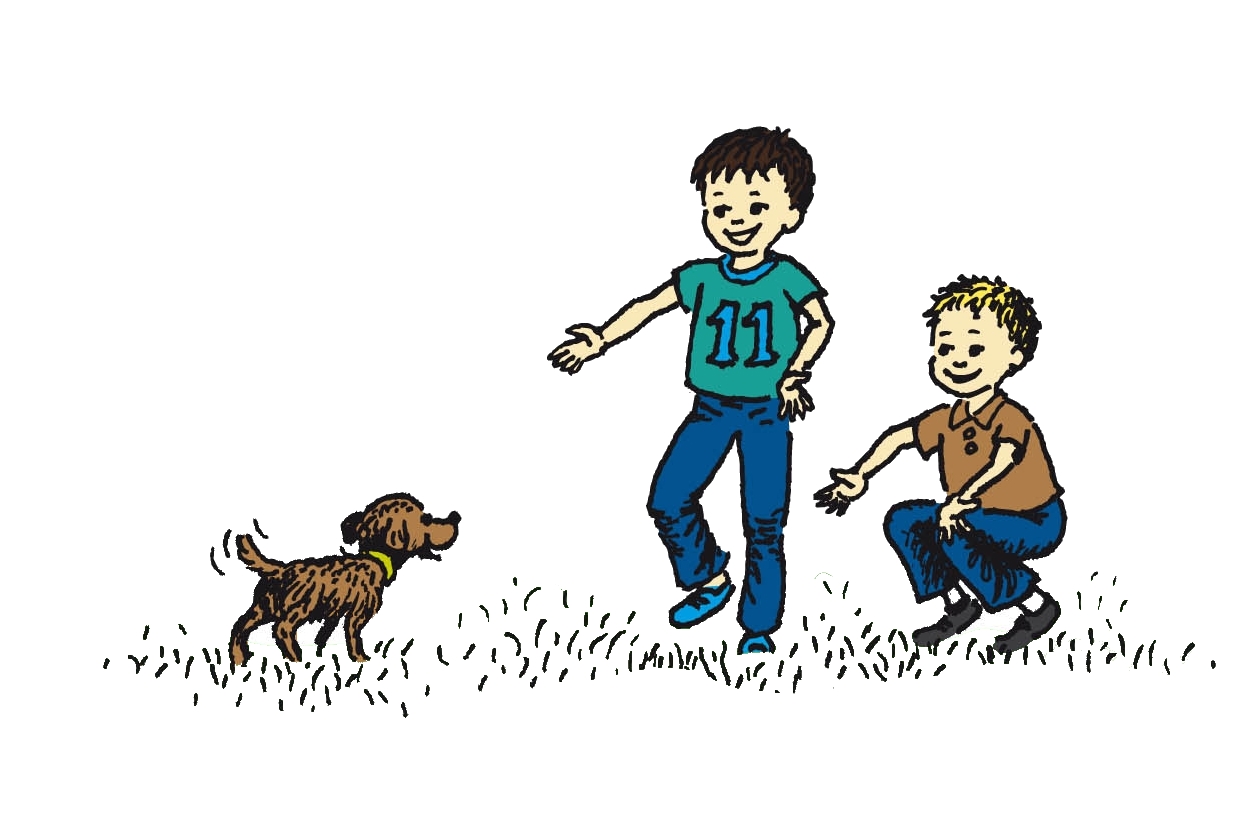 Perla fer
til Eli og Per,
so fitt hon er.
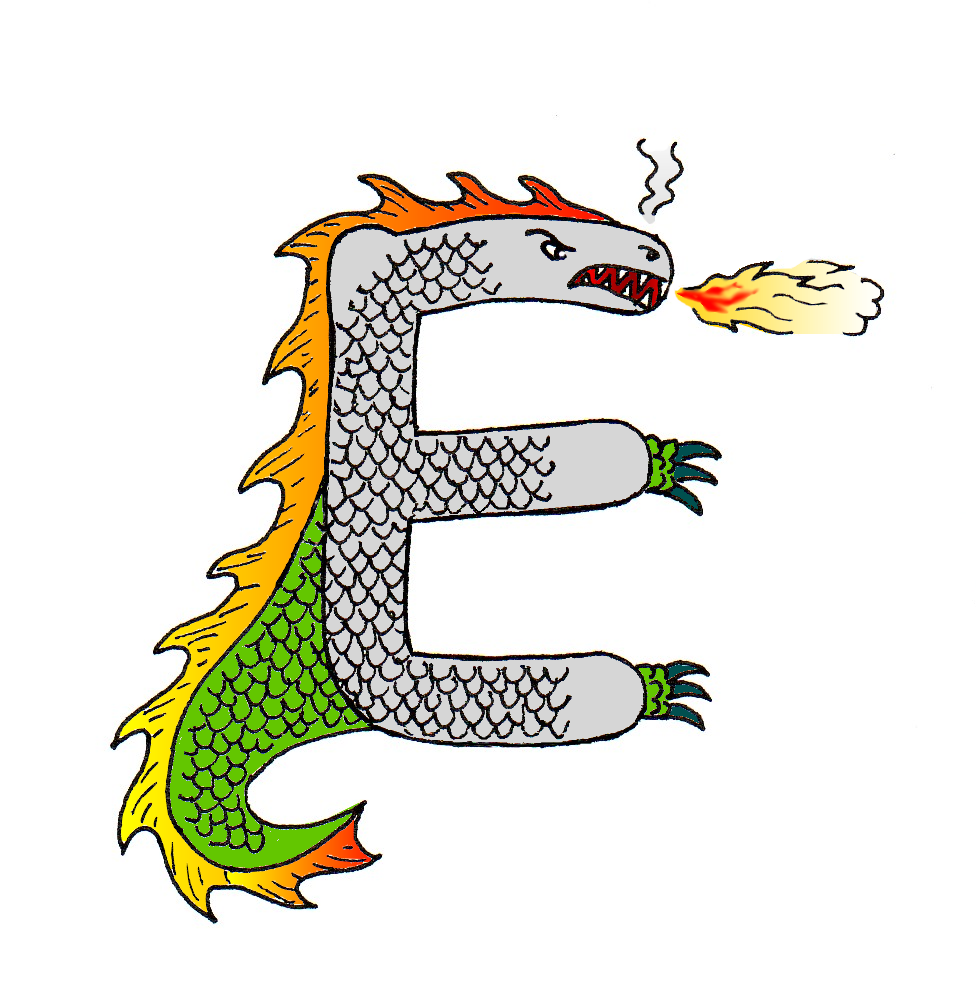 Eg eri drekin E.                                                
Eg geri ELD,         
tá eg eri illur.